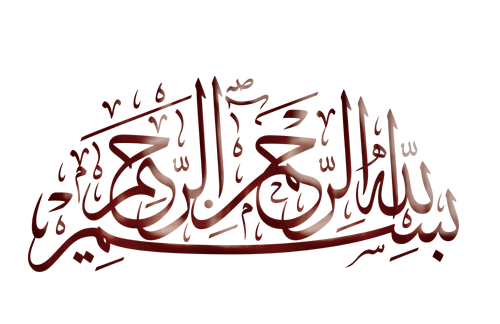 UNPROFESSIONAL BEHAVIOR
DR. KAMRAN SATTAR
MBBS. PGD MedEd UoD ( UK )
(MMed UoD ( UK )
Dept: of Medical Education, 
College of    Medicine
 King Saud University
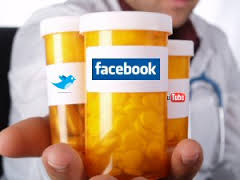 Challenge of the DAY
At the START of the lecture 

Please 
 IDENTIFY 
at least 
ONE PROFESSIONAL CHARACTERISTIC
 of the CLASS
We must do and say what is RIGHT 

In WHATEVER WAY we like
We must do and say what is RIGHT 
In a PROFESSIONAL WAY
TOUGH TIMES DONT LAST TOUGH PEOPLE DO
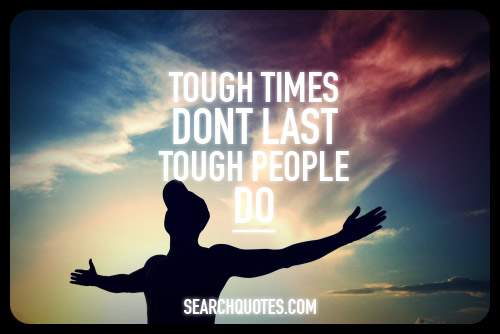 People don’t respect 
What is EXPECTED 

They respect 
What is INSPECTED
OBJECTIVES By the end of this  lecture we should be able to;
Define unprofessional behavior
Identify various elements of human nature that contribute to unprofessionalism 
Provide examples of such behaviors 
Know how to avoid unprofessional behaviors.
Professionalism:
Attributes and behaviors that serve to maintain patient interests above physician self-interest. 
It is the unconditional caring of the patient, putting others before self.
IT IS NOT WHAT WE DO BUT HOW WE DO IT THAT DEFINES MEDCIAL PROFESSIONALISM
Professional Attributes (A QUICK REVIEW)
Honesty/integrity 
Openness
Reliability
Responsibility
Respect 
Presence
Compassion/empathy 
Competence
Commitment
Confidentiality
Autonomy
Self-improvement 
Self-awareness / knowledge of limits 
Communication /collaboration
Altruism/advocacy 
Morality and ethical conduct
Self regulation
Teamwork
Can you recall a similar experience such as this ?
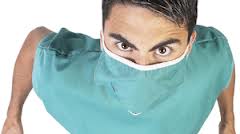 Scenario 1
A senior doctor, head of a high profile department, is known to bring in research big amounts of money, to be very hard working and adept at specialized medical procedures. S/he is well known for shouting at nurses, throwing instruments back at them, and humiliating junior medical staff. S/he is often absent from department, Complaints are made to hospital administration from staff members; increased numbers of "critical incidents" and staff resignations are noted.
Scenario 2
A general practitioner is consistently late or absent for pre-scheduled sessions. S/he gives no explanation, leaving the partners to fill in and make excuses. When confronted, s/he becomes abusive in front of office staff and patients.
Scenario 3
A final-year medical student has caused disruptions throughout the course by monopolizing time in tutorials, behaving inappropriately with patients and being unwilling to heed advice. Many patients refuse to be interviewed by her/him and have complained to staff. S/he has not failed any exams, but several tutors and nurses have raised concerns about the student's "attitude" and ability to work as an intern.
Scenario 4
A 54 year old male patient is admitted for the fourth time in two months for complaints of severe back pain following several attempts at decompressive back surgery. His pain has been sub-optimally controlled with very high-dose narcotics and other adjuvant pain-management medications. The nursing staff take his vital signs at the start of every shift but otherwise only appear when his medications are due or he rings the call bell. The pain waxes and wanes but is so severe at times that he cries out. The medication orders for breakthrough pain is ineffective. When he tells one nurse this, she responds, sighing, :you have had your medication and you’ll just have to wait three hours for your next does. I’m going on break, so don’t bother me by ringing the bell”
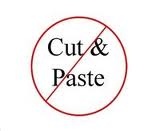 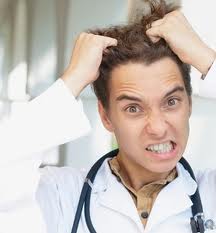 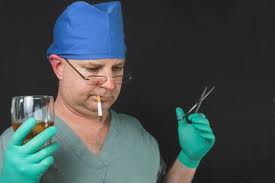 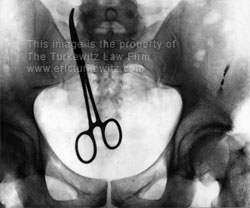 What is Unprofessionalism?
Not pertaining to the characteristic of a profession. 

 At variance with or contrary to professional standards or ethics.
Medical  Unprofessionalism:
Not necessary to show adverse effects on patient care.

Do not have to wait until patient dies to determine that medical care suffered.
Unprofessional behavior:
"Unprofessional conduct" is a broad term
  
The idea is to highlight the doctor whose unprofessional conduct may lead to:

 Increased workplace difficulties 
Decreased morale in other staff 
Decline in patient care
Unprofessional behavior:In general terms, acts that may be characterized as “unprofessional” fall into five categories:
1. Illegal or criminal acts


2.  Immoral acts


3.Business related acts
4. Acts that violate acceptable medical practices




5. Plagiarism
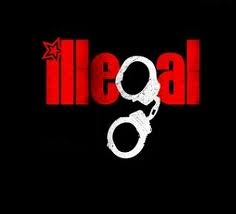 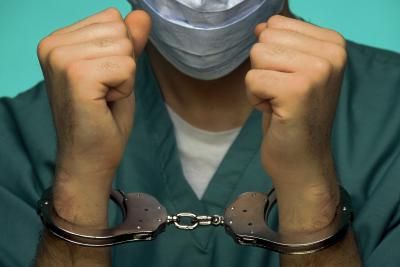 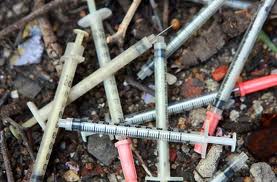 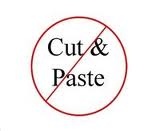 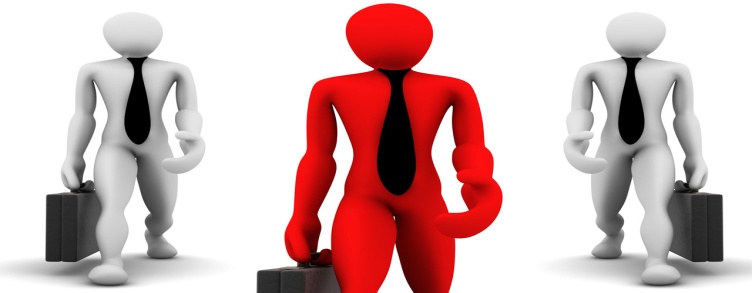 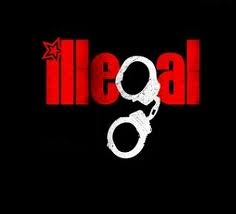 1. Illegal or Criminal acts:
In addition to the penalties imposed by the legal system for a criminal conviction, a physician may also be disciplined and lose his medical license based solely on the fact that he was convicted for a crime or offense. e.g. illegal abortions, writing prescriptions which is not required
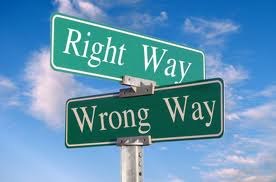 2. Immoral acts:
“Immoral” acts generally fall into the limited category of sexual activity with individuals that may be patients.
2. Immoral acts cont:
Physicians should not take advantage of the doctor-patient relationship
Because 
Some patients are particularly vulnerable

Trust in the profession will be undermined

The patient's medical care may be compromised
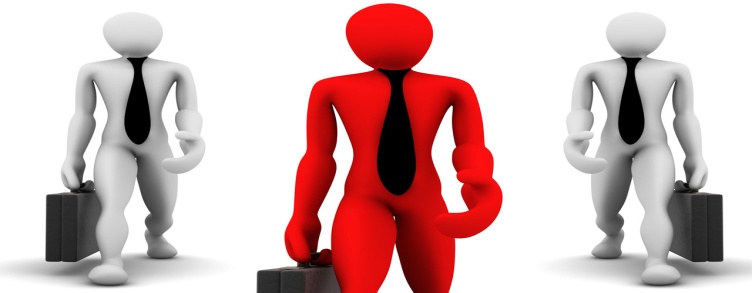 3. Business related acts
These acts are related to the operation of the business, not the quality of the care  
Obtain, maintain, or renew a license to practice medicine by bribery, fraud or misrepresentation
The use of false, misleading, inaccurate or incomplete statements, in an attempt to renew or to obtain a medical license  
Aiding, assisting, employing or advising, either directly or indirectly, any unlicensed person to engage in the practice of medicine
3. Other Business related acts:
Receive compensation (in the form of fee, commission, or others)

Charge for visits which did not occur, or services not rendered
3. More business related acts:
False, deceptive or misleading MEDICAL advertising

Practicing or attempting to practice medicine under another name
3. Still more business related acts:
Referring a patient to a health facility, medical laboratory or commercial establishment in which the doctor has a financial interest
Attempting to retain or obtain a patient, or discourage a second opinion, through the use of intimidation, coercion or deception.  This influence may be direct or indirect.
4. VIOLATION OF MEDICAL PRACTICES:Three separate categories of conduct :
4.2. Negligent practices:
Deals with the way the doctor performs his duties, not the quality of the care provided.
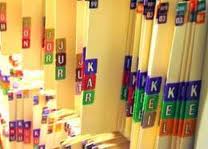 4. 2. Negligent practices
Failure to maintain records of a patient, relating to diagnosis, treatment and care
Altering medical records 
Failure to make medical records available for inspection
4. 2. Negligent practices:
Negligence=Medical malpractice
 Is an act or omission by a health care provider in which the treatment provided falls below the accepted standard of practice in the medical community and causes injury or death.

 Standards and regulations for medical malpractice vary by country and jurisdiction within countries.
Negligent practices
Surgical mistakes/errors
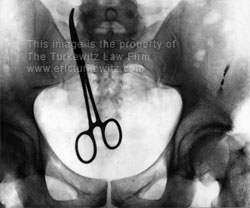 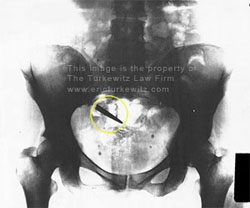 4. 2. Negligent practices:
In order to prove negligence it must prove four elements: 
A duty of care was owed by the physician; 
The physician violated the applicable standard of care;
The person suffered a compensable injury;
The injury was caused by the substandard conduct.
4. 3. Administrative errors:
Failure to report any person who a physician knows, or whom the physician would have reason to know:
 is in violation of the law 
 is in violation of the code of professional conduct
 Is impaired or disruptive
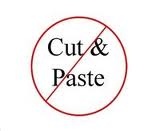 5. Plagiarism
Is an unethical, dishonest act whereby an individual uses the work of another, commit literacy theft, or present work as an original idea without crediting the source or stating that it is derived from an existing source.
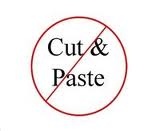 5. Plagiarism cont:
Types of plagiarism:
Using data for example statistics, graphs, and drawings without acknowledging sources
Repeating another person’s apt phrase without acknowledgement
Using another person’s sentences or arguments as if they were your own.  
Presenting another person’s idea, opinion, or theory in the development of an argument as though it is your own.
Unprofessional physician
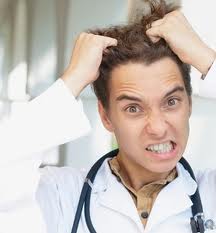 Impaired
Disruptive behavior
Dishonest
Greedy
Abuses power
Lacks interpersonal skills
Conflict of interest
Self-serving
Impairment:
When physician is unable to exercise prudent medical judgment
 and/or 
Is unable to practice with reasonable skills and safety without jeopardy to patient care
Impairment:
Impairment means more than making incorrect diagnosis. 
     1. Avoidance of patients and their 	psychological needs
2. Dehumanized care
3. Inappropriate treatment
4. Over involvement in care with sexual exploitation as the most serious form of boundary violation.
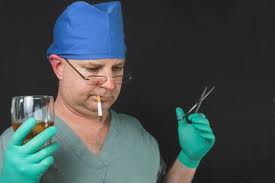 Magnitude of the problem
Estimates of the magnitude of the problem of impaired physicians at some point in their careers vary 
3–5% 
15% 


(Boisaubin & Levine 2001; Leape & Fromson 2006).
Disruptive behavior
Include repeated episodes of: 
Sexual harassment 
Racial or ethnic slurs 
Intimidation and abusive language 
Persistent lateness in responding to calls at 	work
Why are we more sensitive to such behavior?
Patients are better informed and more assertive

Higher expectations of patients and families

Complaint mechanisms are more accessible

Medico-legal concerns

Laws, policies, and guidelines
Early warning signs
Late or incomplete charting
Delayed or no responses to call or pagers
Abusive treatment of staff
Unkempt appearance and dress
Inability to accept criticism
Gender or Religious bias
Complaints as indicators of unprofessional behavior
20–25% apparently disappoint their patients
More than 2/3 of physicians never or very rarely generate patient complaints (Hickson et al. 2002, 2007a,2007b). 
A total of 6% of doctors, however, received 25 or more complaints over a 6-year period 
Nurse surveys suggest that 4–5% of physicians display such behavior
(Diaz & McMillin 1991; Rosenstein and O’Daniel 2005a)
People don’t respect 
What is EXPECTED 

They respect 
What is INSPECTED
The eyes and ears of patients, visitors and healthcare team members are considered to be the most effective surveillance tools for detecting unprofessional behavior.
Who else Hears and Watches us
How should we deal with such behavior?
Disruptive behavior pyramid
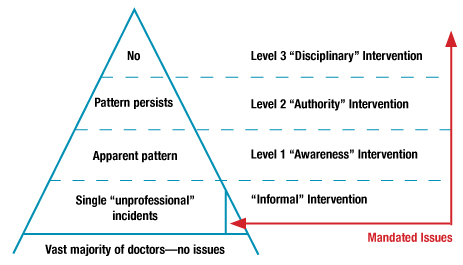 What does formalizing a response need?
Potential benefits of formalizing a response
1. cost-saving  

2. Builds the trust of public/patient

3. Improving the healthcare services
Challenge of the DAY
At the END of the lecture 

Please 
 IDENTIFY 
at least 
ONE UN-PROFESSIONAL CHARACTERISTIC
 of the CLASS
عن أبي تميم بن أوس رضي الله عنه ، أن النبي صلى الله عليه وسلم قال : ( الدين النصيحة ، قلنا : لمن يا رسول الله ؟
قال : (الله ، ولكتابه ، ولرسوله ، ولأئمة المسلمين وعامتهم 			رواهالبخاري ومسلم
Abu Tameem ibn Aws may Allah be pleased with him, that the Prophet peace be upon him said:(Debt advice, we say: To whom, O Messenger of God? Said: (Allah and His Book, His Messenger, the leaders of the Muslims and their common folkRuahalboukhara and Muslim
[Speaker Notes: IN THE FOURTH LINE “ ALLAH “]
Summary
Not pertaining to the characteristic of a profession. 
Unprofessional behavior fall into five categories:
 Illegal or criminal acts
 Immoral acts
Business related acts
Acts that violate acceptable medical practices
Plagiarism
Do not have to wait until patient dies to determine that medical care suffered.
FOR YOUR READING
Unprofessional Behavior among Medical Students
http://www.nejm.org/doi/full/10.1056/NEJMc060089

Unprofessional physicians http://www.ncbi.nlm.nih.gov/pmc/articles/PMC1237990/pdf/westjmed00257-0121.pdf

Unprofessional or Disruptive Conduct by Physicians
http://macmedlaw.hubpages.com/hub/Unprofessional-or-Disruptive-Conduct-by-Physicians

The Unprofessional Student Objectives Professionalism
web1.aapa.org/10ACSyllabi/1509UnprofessionalStudent.pdf
THANK YOU VERY MUCH
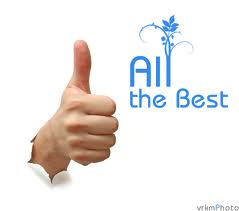 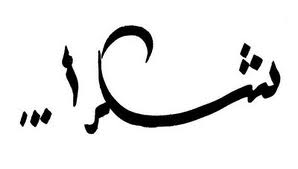 &             &
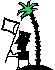